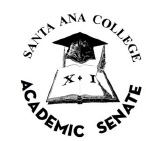 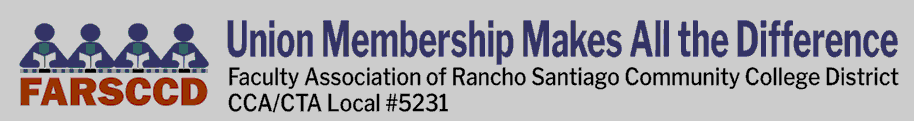 FARSCCD Update
Madeline Grant, 
President FARSCCD

SAC Academic Senate Retreat
February 3, 2025
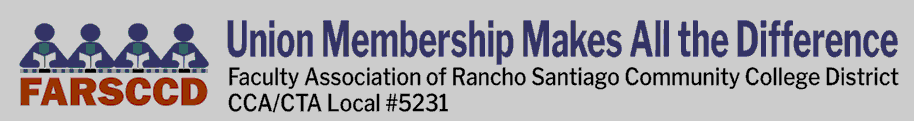 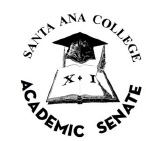 Spring Updates
Dept. Chair – compensation while off contract
Upcoming Training (in partnership with HR)
PT Faculty Evaluations
Tenured Faculty Evaluations
Faculty Hiring Season
EEO Training
Comments to/about PT Faculty
Sick/Personal Necessity Leave
Completing documentation
[Speaker Notes: Wendy]
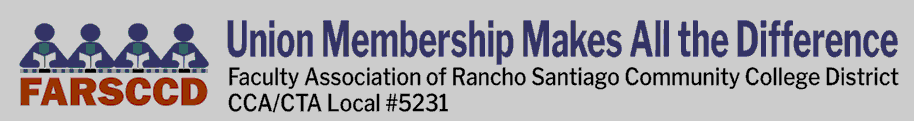 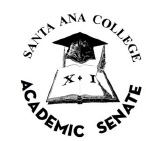 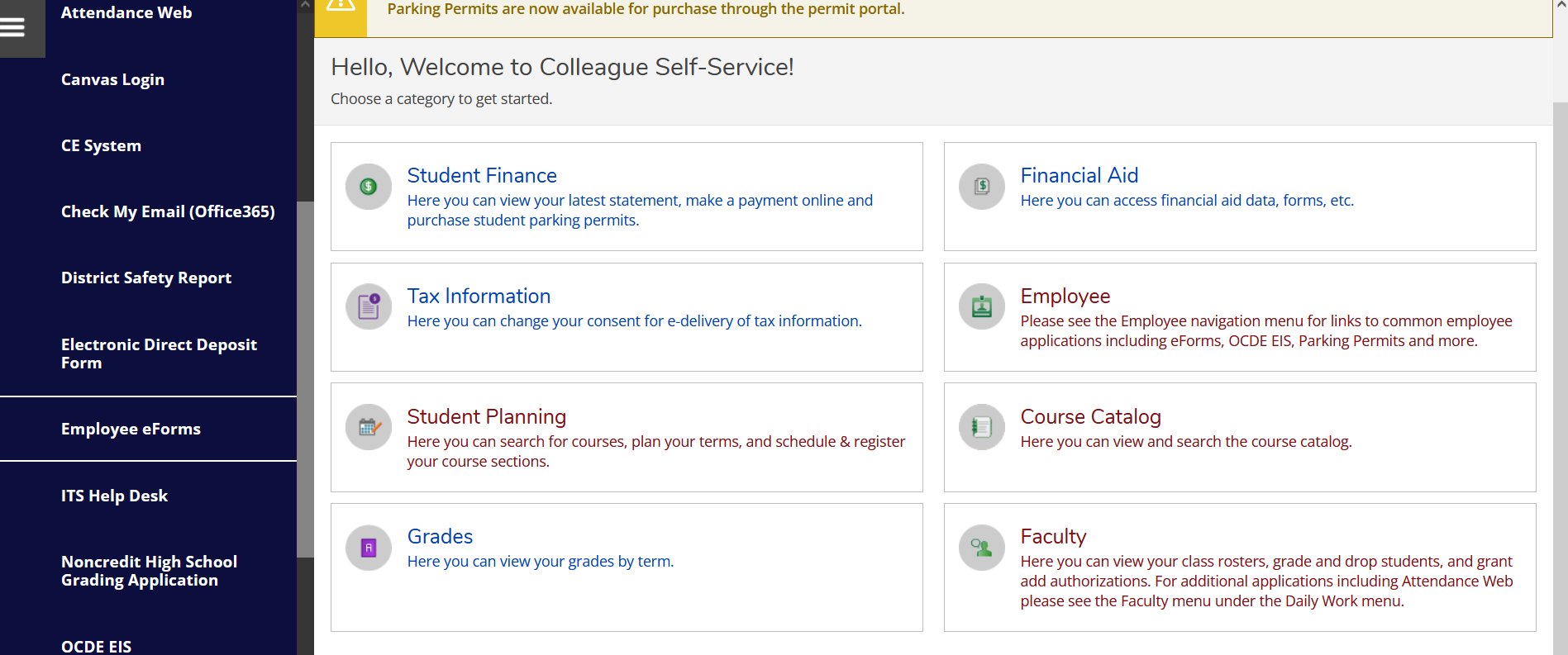 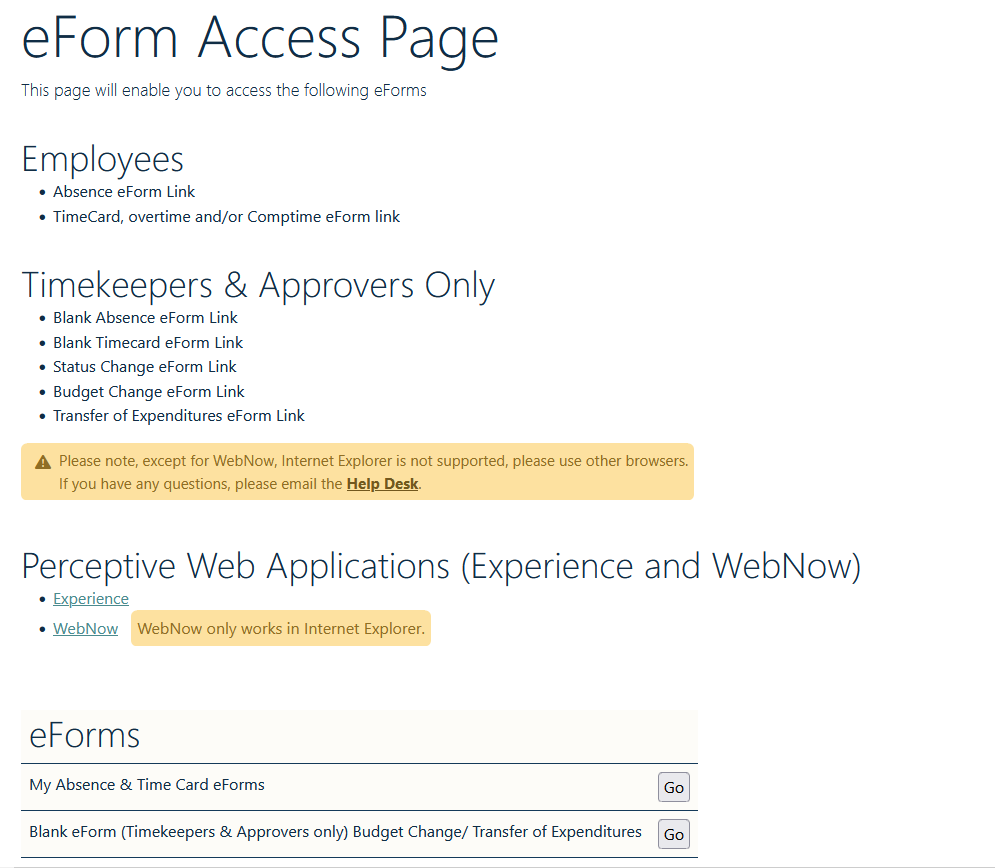 [Speaker Notes: Wendy]
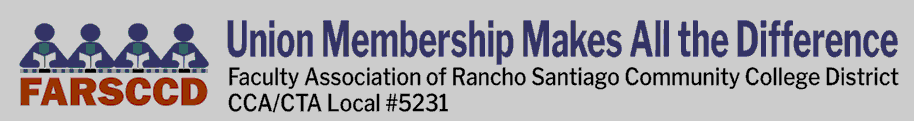 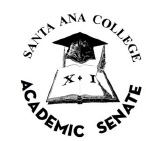 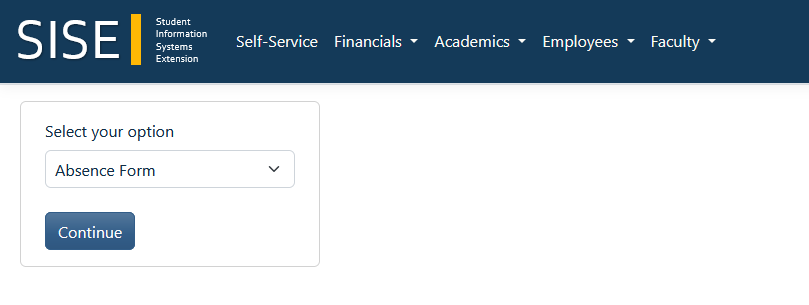 1.
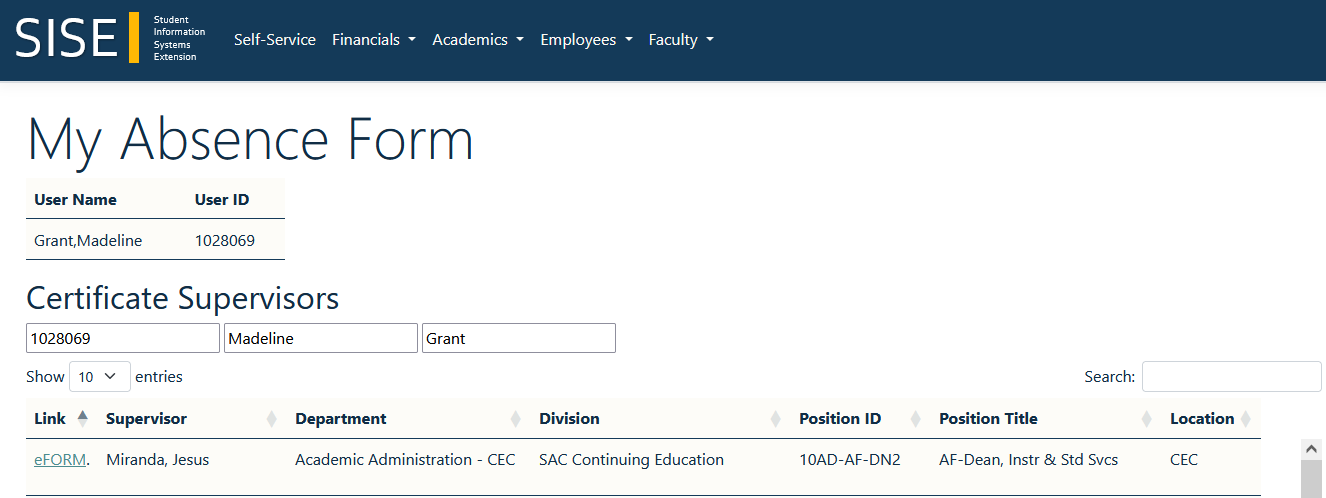 2. Supervisors Name
3.
[Speaker Notes: Wendy]
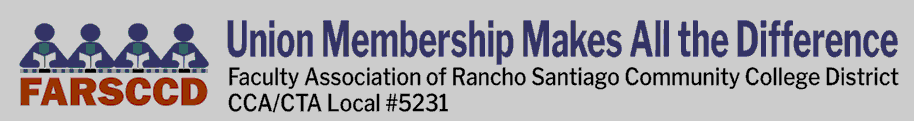 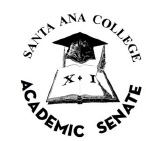 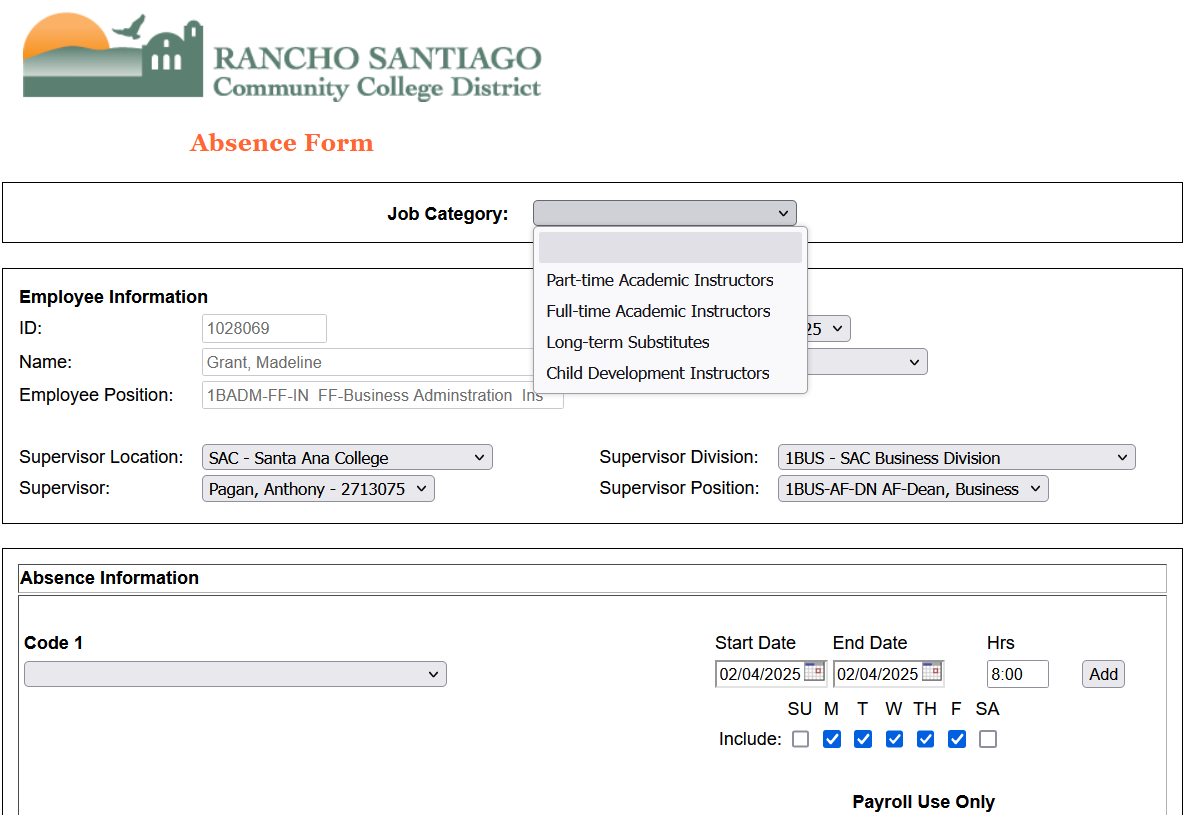 [Speaker Notes: Wendy]
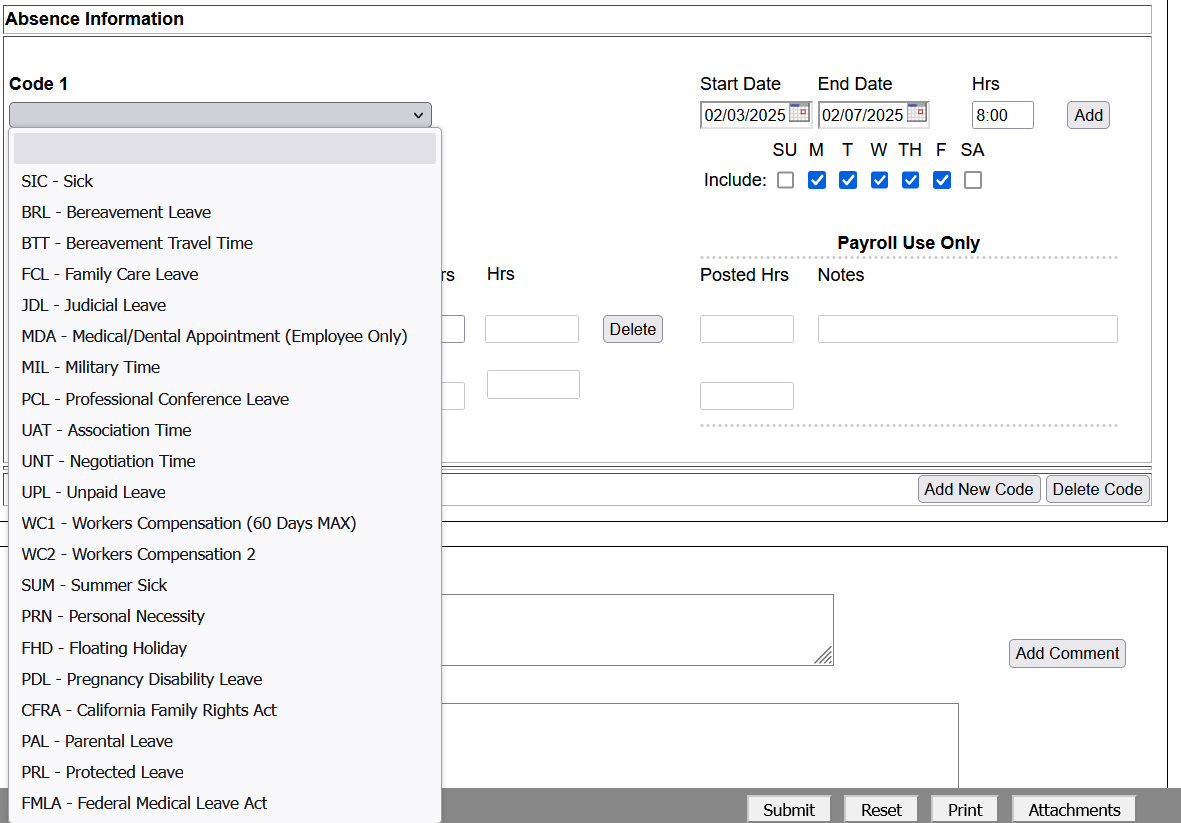 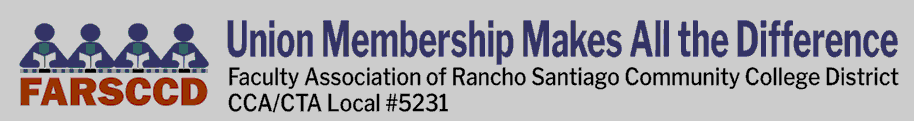 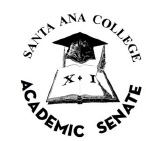 [Speaker Notes: Wendy]
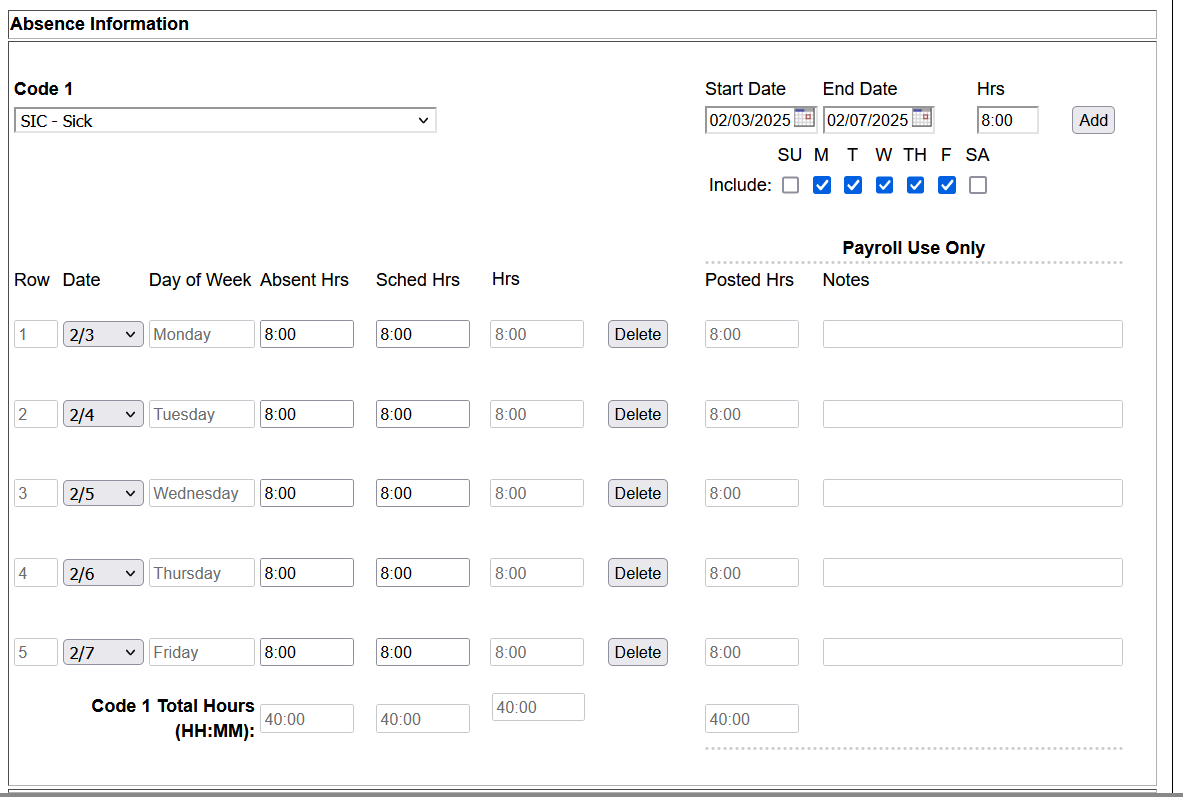 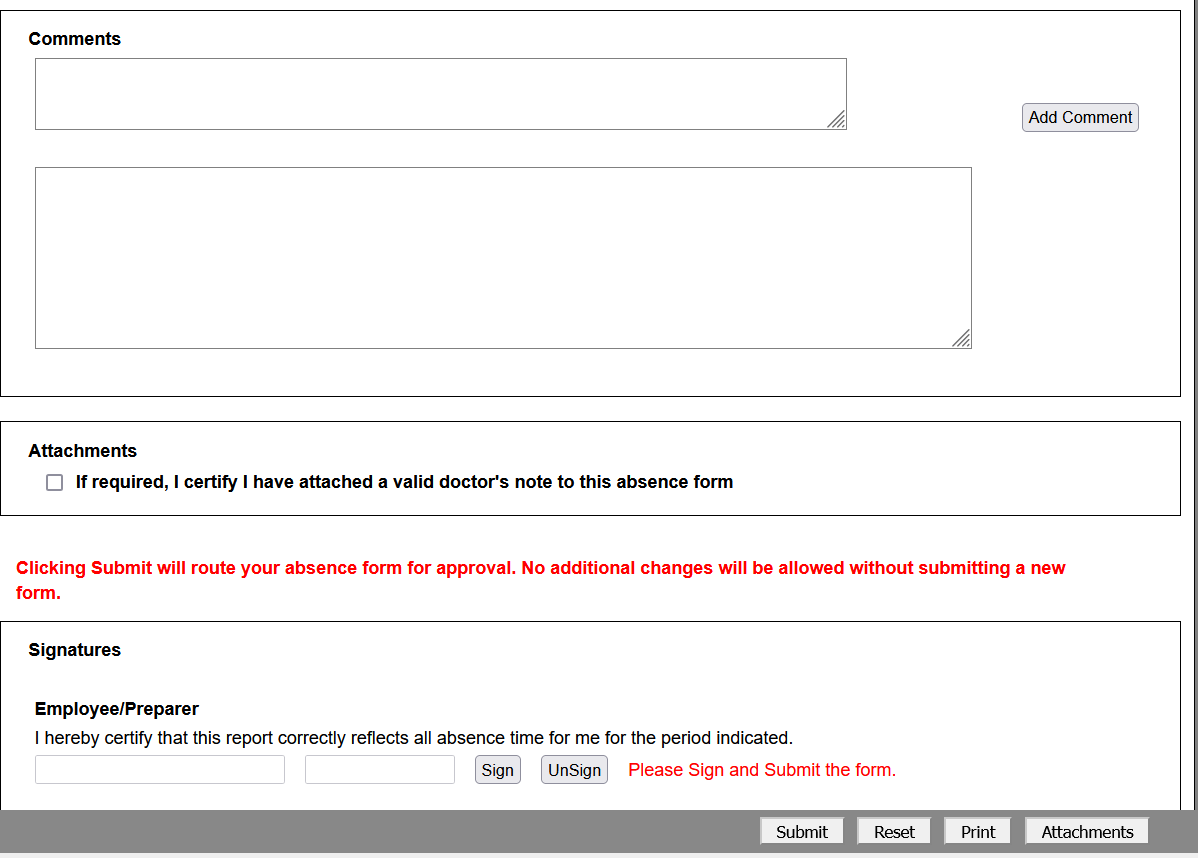 1.
2.
3.
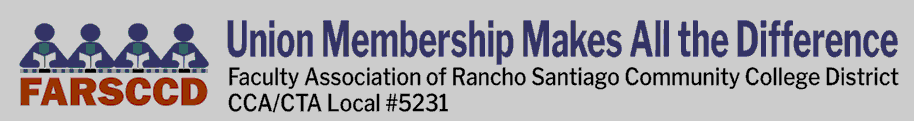 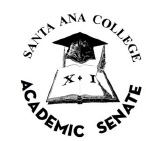 Spring Updates
Negotiations
Working on contract language related to the Initial Proposal
Developing Strategies for Negotiations

Membership – Your Insurance Policy

What do you need from FARSCCD?
[Speaker Notes: Wendy]